Welcome to our class
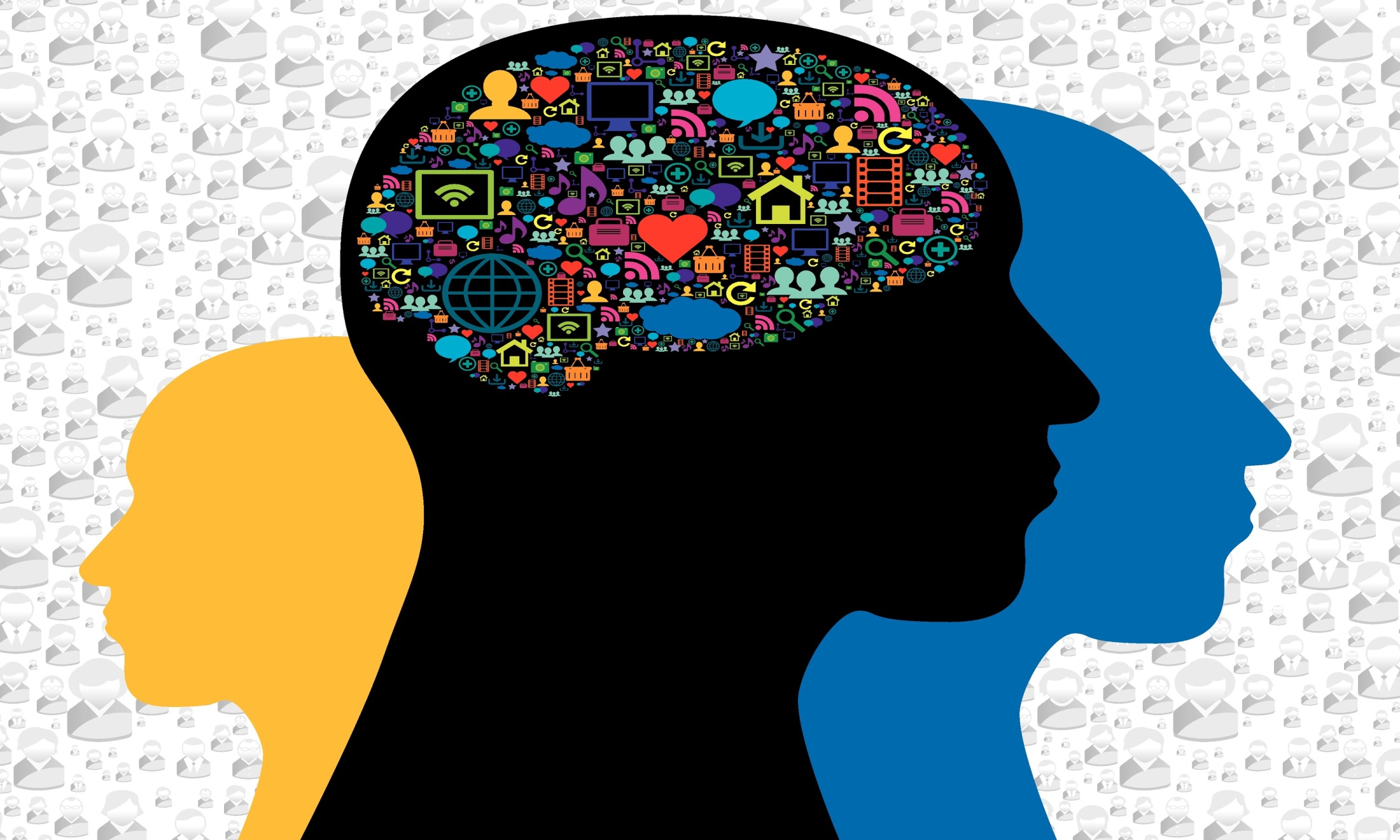 Game: Hidden doors
  - There are four pictures of four people who are    famous lifelong learners.
  - The pictures will be opened slowly.
  - Guess the people in the picture.
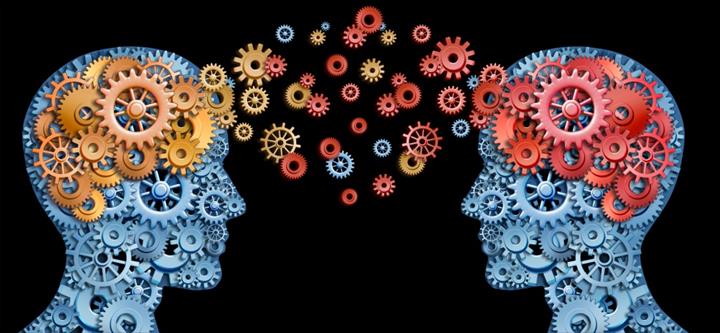 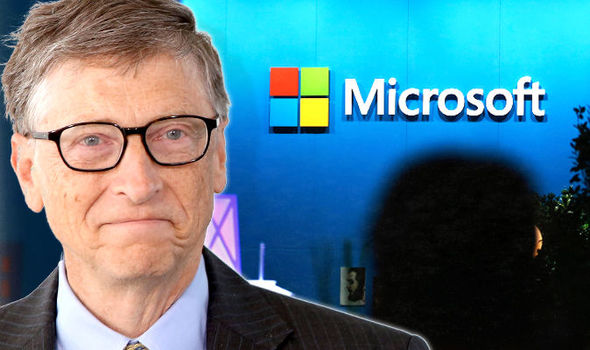 Bill Gates
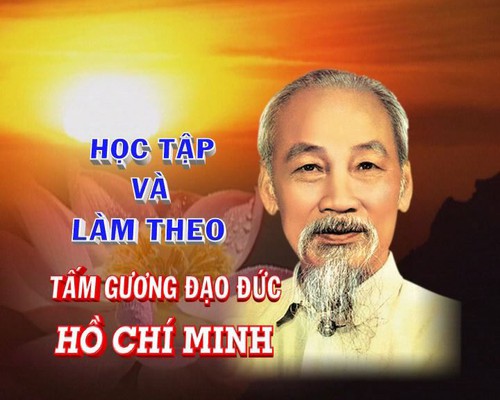 President Ho Chi Minh
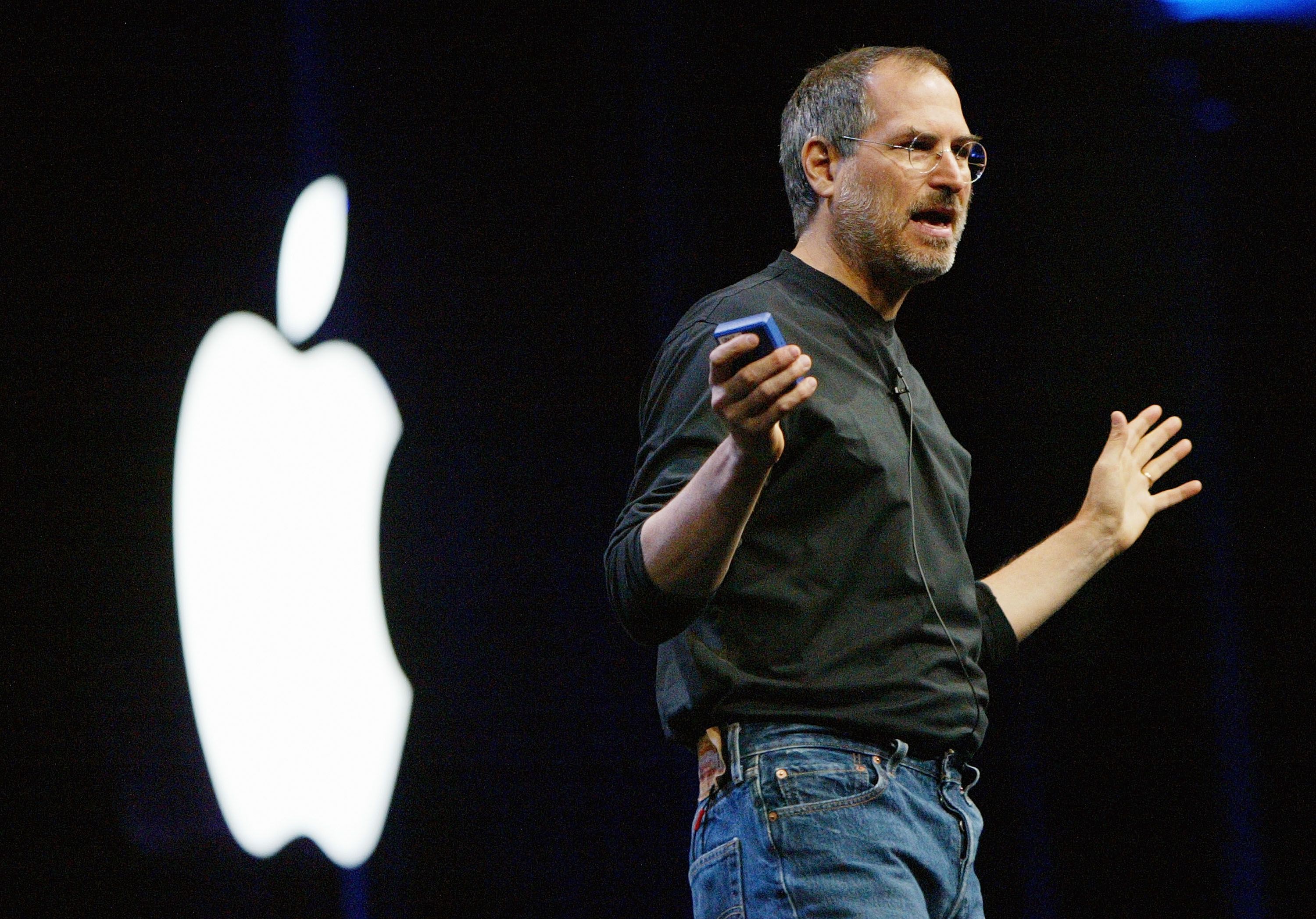 Steve Jobs
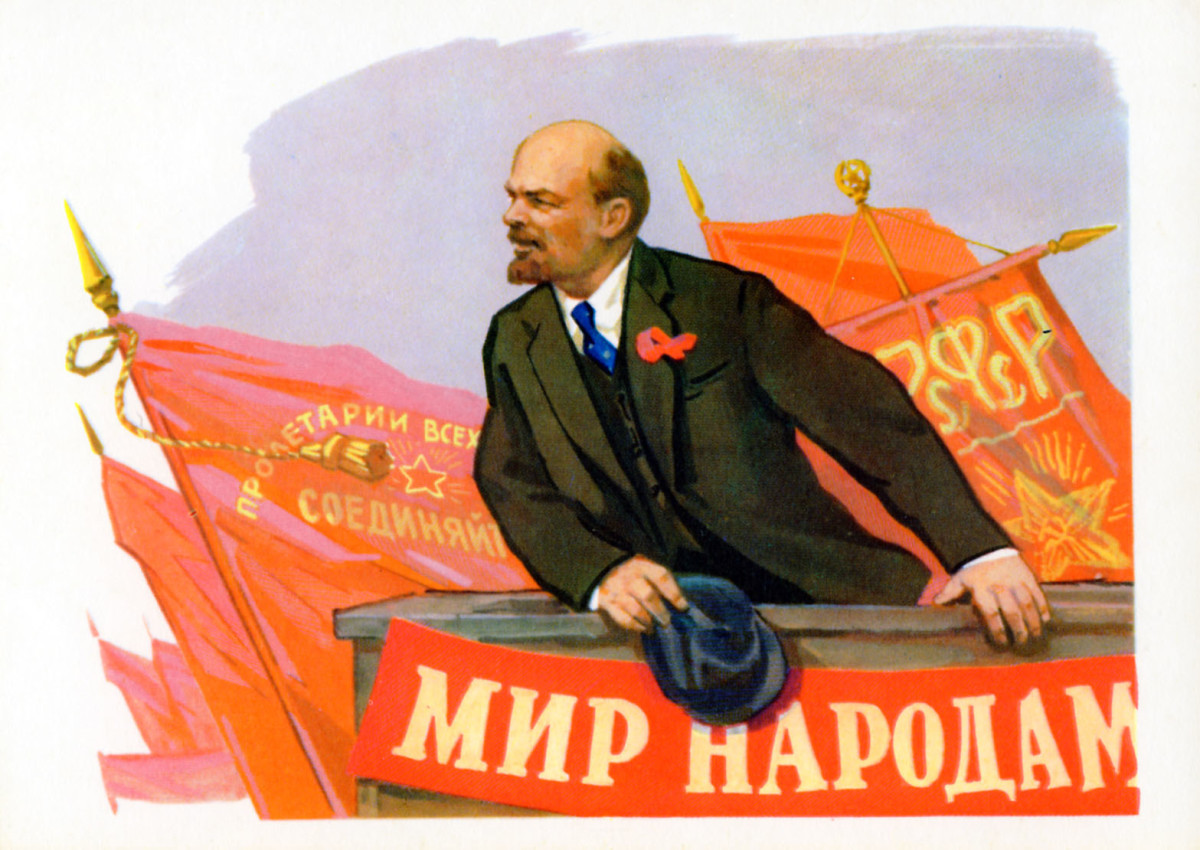 Lenin
Why did these people succeed in life?
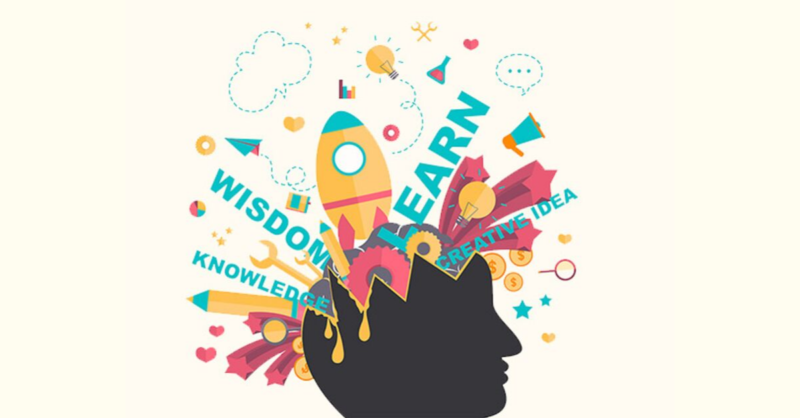 UNIT 10: LIFELONG LEARNING
               Lesson 5: Listening
         A successful lifelong learner
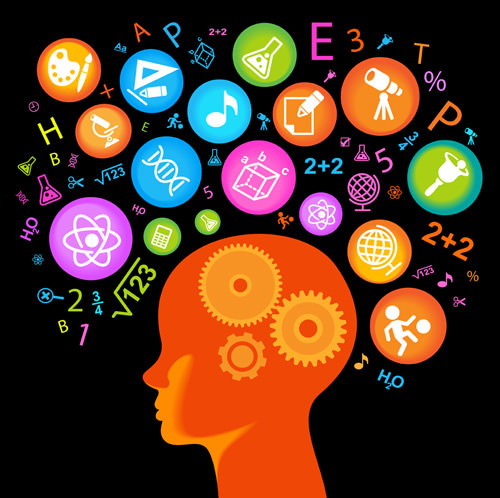 Vocabulary
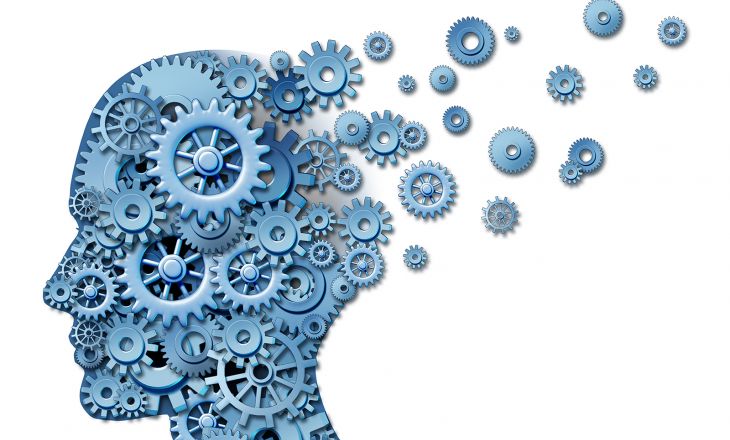 Achiever (n)
/ə't∫i:vər/
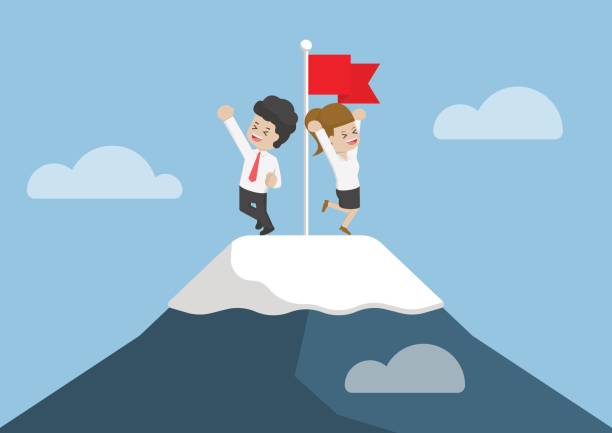 Mining (n)
/'mainiη/
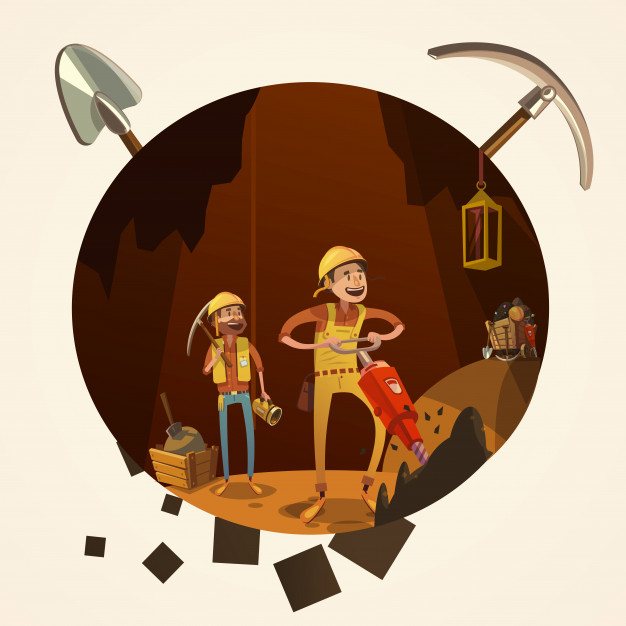 Kick-start (v)
/'kikstɑ:t/
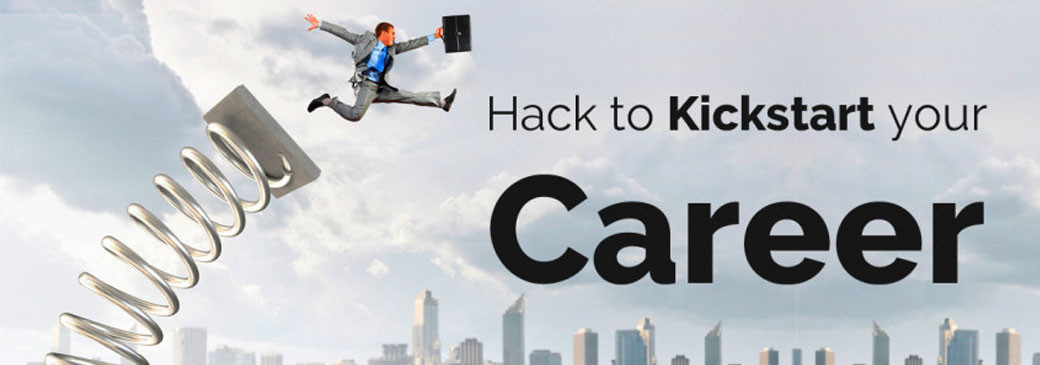 Transfer
/træn'sfɜ:[r]/
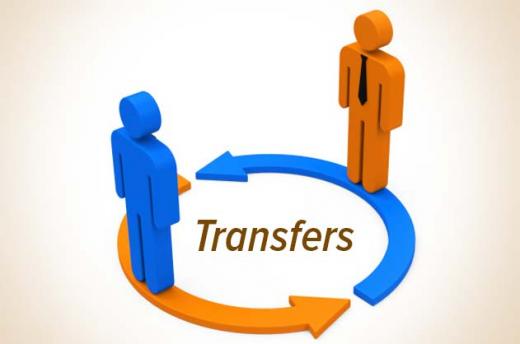 Bilingual (adj)
/,bai'liŋgwəl/
Xin chào
Hello
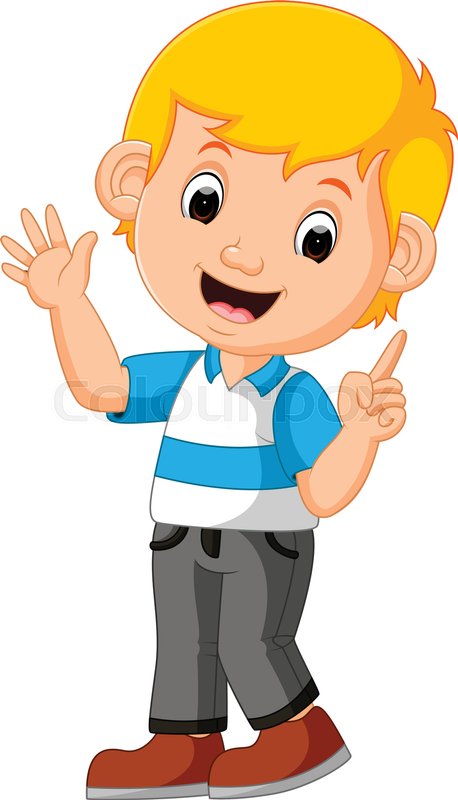 Vocabulary
- Achiever (n) :
/ə't∫i:vər/
- Mining (n):
/'mainiη/
- Kick-start (v):
/'kikstɑ:t/
- Transfer (v):
/træn'sfɜ:[r]/
- Bilingual (adj):
/,bai'liŋgwəl/
Task 1. Work in pairs. Match the words (1-5) with their meanings (a-e).
Task 2. Listen to a talk show about lifelong learning and choose the best answers.
1. What was Juliet’s part –time job?
		A. An artist 			 C. A project manager
                B. A teaching assistant              	 D. A marketing manager
2. What did Julie study while having a part-time job?
    A. A project management course		C. A Vietnamese language course
    B. A marketing course 			D. An international business course
3. What type of company is West Corner?
    A. Hospitality	      B. training	           C. Mining		D. Marketing
4. What did Julie study in order to develop her professional skills?
    A. Vietnamese language and culture		 C. Marketing
    B. Project development and management	                 D. Design
5. Why was Julia promoted?
    A. Because she had the right qualifications and spoke both English and Vietnamese.
    B. Because she kept studying to improve her design skills.
    C. Because she was Vietnamese.
    D. Because she was good at project management.
B
D
C
B
A
Task 3. Listen again and decide if the statements are true (T) or false (F). Tick the correct box.
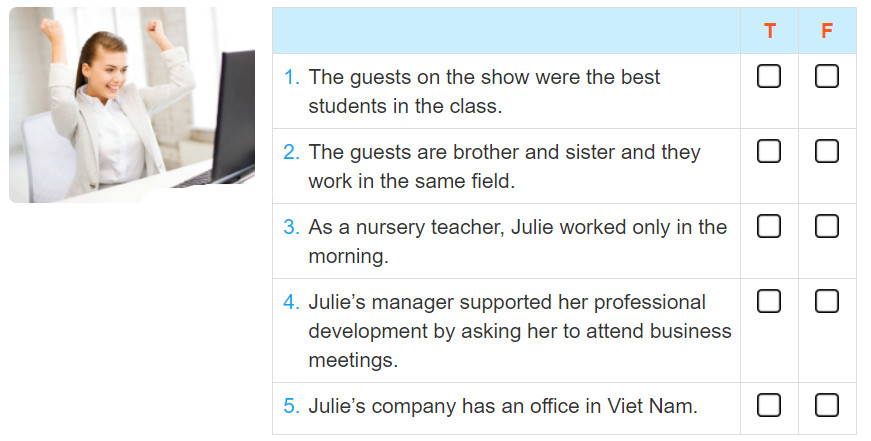 V
V
V
V
V
Task 4. Work in pairs. Ask and answer questions about someone you know that has succeeded in life thanks to lifelong learning.
A. Do you know C?
B. Yes, I know.
A. What's was C's job?
B. He/She was a……………………………….
A. What did C study while working? 
B. She/He………………………………………..
A. Why was C promoted?
B. Beacause…………………………………….
Homework
Learn all the new vocabulary by heart
- Prepare the next lesson: Writing
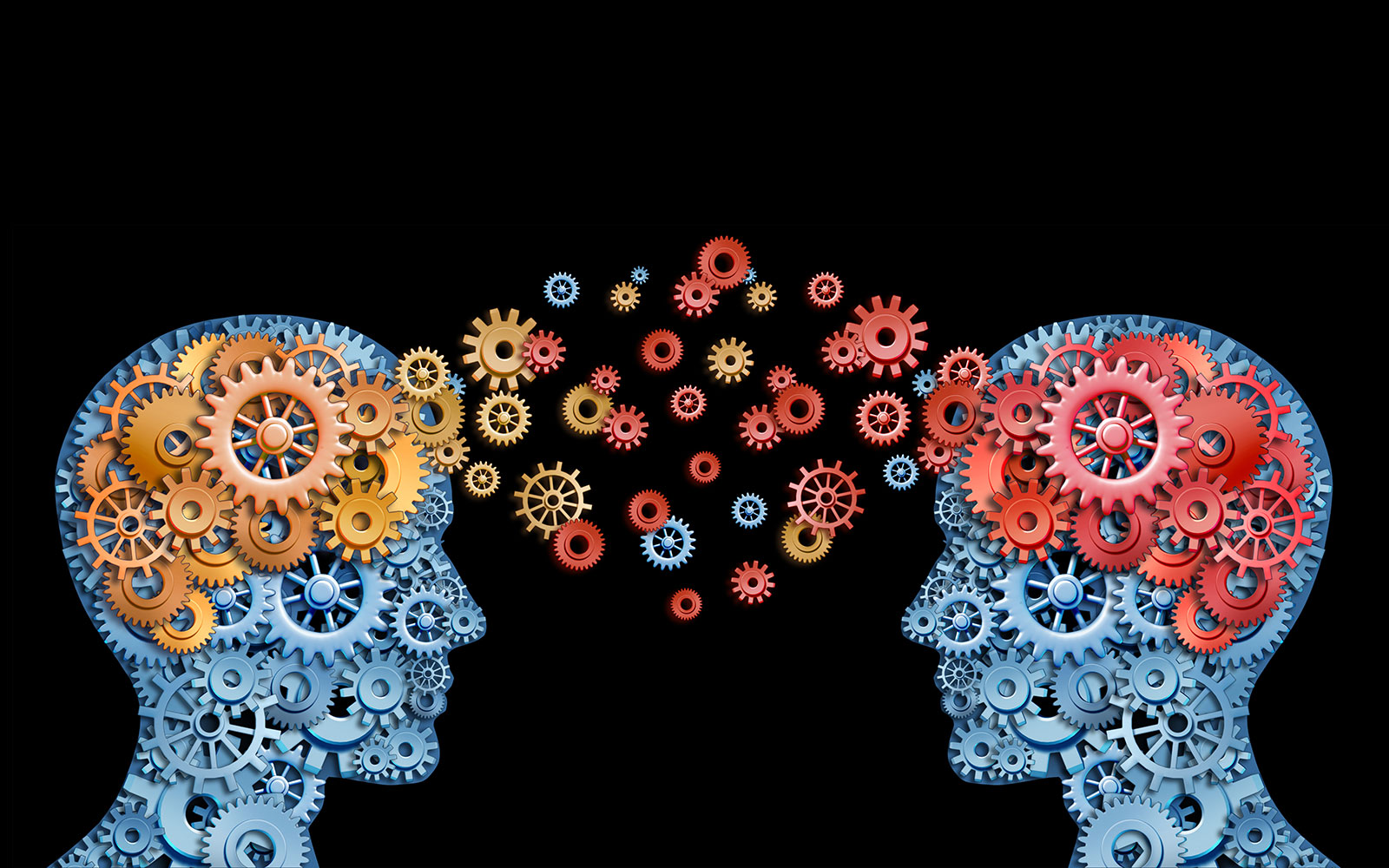 Thank you
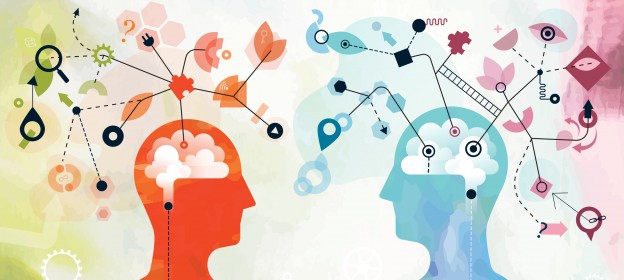